A Global Constraint for Closed Frequent Itemset Mining
N. Lazaar2 	Y. Lebbah1	S. Loudni3	M. Maamar1,2		V. Lemière3	C. Bessiere2	P. Boizumault3 

1 Lab. LITIO, University of Oran 1 – Algeria
2  Lab. LIRMM, University of Montpellier – France
3  Lab. GREYC, University of Caen – France

CP 2016
Toulouse, France, 6 September 2016
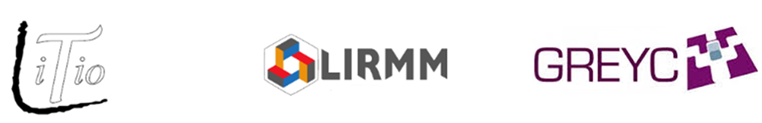 Itemset Mining: Definition
Itemset
                                   Sequence
                                   Graph
                                    …

It aims at finding regularities in a dataset

Find sets of products that are frequently bought together
Data mining
2/17
Itemset Mining: Example
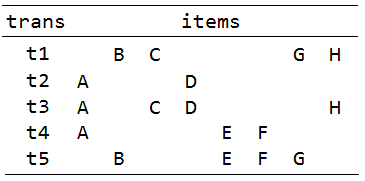 Set of items: I = {A,B,C,D,E,F,G,H}
Set of transaction: T = {t1,t2,t3,t4,t5}
Itemset: P ⊆ I
Cover:
Cover(AD)= {t2,t3}
Cover(BEFG)= {t5}
3/17
Closed Frequent Itemset Mining
The frequency of a itemset is the size of its cover.
θ ∈ N+ be the minimum support.
Frequent itemset mining problem :
Extract all itemsets P satisfying : freq(P) ≥ θ
freq(BC) = 1
Frequent itemset with θ = 3
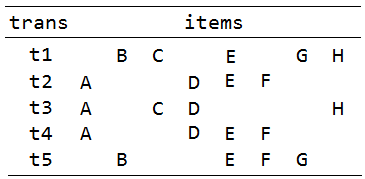 freq(EG) = 2
A:3
are not closed
D:3
Closed itemsets
Can we compact these itemsets ?
E:4
F:3
are closed
AD:3
EF:3
4/17
Closed Frequent Itemset Mining
The Need:

Extract all Closed Frequent Itemsets



How ?
5/17
Closed Frequent Itemset: State of art
→ Many efficient algorithms for mining closed itemsets  ✓
but
dedicated to particular classes of constraints
	adding new constraints requires new implementations.


→ CP framework:
modeling
	- in a declarative way -> facilitates the addition of new constraints
solving
	- efficient solvers based on filtering
6/17
State of the art: CP approach
Reified model [De Raedt et al,2008]:
Variables:
	       item variables: decision
	       transaction variables: auxiliary 
Reified Constraints:
	       Coverage
	       Frequency
	       Closedness
Drawbacks
- Additional dimension of transaction variables.
- The huge number of reified constraints -> limitation
7/17
Contribution
Proposition: a global constraint that encodes efficiently the Closed Frequent itemsets Mining problem.

Domain consistency with polynomial algorithm.
No reified constraints/extra variables.
Backtrack-free.
8/17
CLOSEDPATTERN: Definition
Encoding: P = {P1…Pn}: D(Pi) = {0,1}
Definition:
CLOSEDPATTERND,θ(P): (freq(P) ≥ θ)∧ (P is a closed pattern)
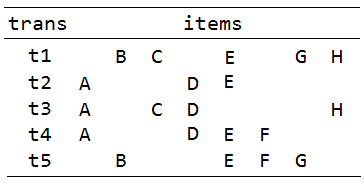 freq(AD) > 2
CLOSEDPATTERND,2 (AD)
AD is closed
9/17
CLOSEDPATTERN: Filtering rules
3 Filtering rules
0 ∉ D(Pj):
Rule 1: full extension items

1 ∉ D(Pj):
Rule 2: infrequent items
Rule 3: Absent items
G => E
E = 0 => G = 0
D must be present
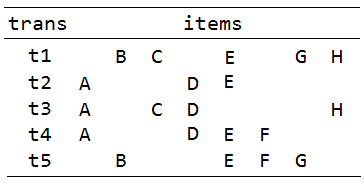 θ = 2
H is infrequent
E assigned to 0
10/17
Filtering algorithm & Complexity
Algorithm: n: items, m: transactions
 for each free variable
rule 1: maintained (O(n x m))
rule 2: maintained (O(n x m))
for each absent item
  rule 3: maintained (O(n x (n x m)))
Time: O(n x (n x m)): Cubic
Space: O(n x m): Quadratic
11/17
CLOSEDPATTERN vs Reified
Reified
CLOSEDPATTERN
1
1
1
0
1
0
A
A
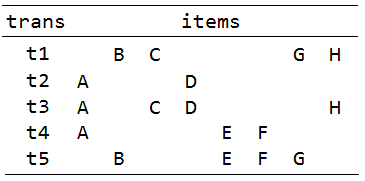 2
5
2
5
D = 0
B
B
D
D
1
1
0
1
0
1
0
0
6
4
7
3
3
6
4
7
G = 0
<A>
<AD>
<AD>
<BG>
<A>
<BG>
C
C
1
1
0
0
8
8
9
9
H = 0
<CH>
<CH>
D
E
1
θ = 2
Lex : variables
max_val : values
1
0
0
10
10
11
11
F = 0
<EF>
<>
E
1
0
At each node:
0 ∉ D(Pj) : rule1
1 ∉ D(Pj) : rule2
1 ∉ D(Pj) : rule3
12
13
<EF>
F
1
0
Closed
Fail
14
15
Pruned item values
G
Pruned transaction values
1
0
17
16
12/17
<>
CLOSEDPATTERN: Backtrack-free
DC at each node on Boolean variables.

Tree search size: 
full binary tree -> 2 x|C|-1

Backtrack-free: 
 O(|C|x n2x m)
1
1
0
A
2
5
B
D
1
0
1
0
7
3
6
4
<A>
<BG>
<AD>
C
1
0
8
9
<CH>
E
1
0
10
11
<>
<EF>
13/17
CLOSEDPATTERN: Experiments
Comparison with:
         - The most efficient CP method: CP4IM (reified)
         - The most efficient ad hoc algorithm: LCM-v5.2

Solver: or-tools,  Intel Xeon E5-2680@ 2,5 GHz with 128 Gb

CLOSEDPATTERN-DC: rules 1,2 and 3 (cubic pruning)
CLOSEDPATTERN-WC: rules 1 and 2 (quadratic pruning)
14/17
[Speaker Notes: We have selected .. With large dataset

Average size

We have implemented two variants]
CLOSEDPATTERN: Experiments
CLOSEDPATTERN-DC vs CP4IM:
15/17
Backtrack-free
[Speaker Notes: 3 importants results:
1- nodes less than reified
2- nodes = 2*c-1
3- time: 
4- fails = 0]
CLOSEDPATTERN: Experiments
CLOSEDPATTERN-DC vs CLOSEDPATTERN-WC :
Third rule reduces considerably the explored nodes
15/17
[Speaker Notes: 3 importants results:
1- nodes less than reified
2- nodes = 2*c-1
3- time: 
4- fails = 0]
CLOSEDPATTERN: Experiments
CLOSEDPATTERN-DC vs CP4IM vs LCM:
15/17
[Speaker Notes: 3 importants results:
1- nodes less than reified
2- nodes = 2*c-1
3- time: 
4- fails = 0]
CLOSEDPATTERN: Experimentsk itemsets instance
The aim : find k closed itemsets:
      (i)   CLOSEDPATTERN-DC
      (ii)  Distinct itemsets
      (iii) lb < size < ub
16/17
CLOSEDPATTERN: Experimentsk itemsets instance
The aim : find k closed itemsets:
      (i)   CLOSEDPATTERN-DC
      (ii)  Distinct itemsets
      (iii) lb < size < ub
TO
TO
16/17
CLOSEDPATTERN: Experimentsk itemsets instance
The aim : find k closed itemsets:
      (i)   CLOSEDPATTERN-DC
      (ii)  Distinct itemsets
      (iii) lb < size < ub
TO
TO
OOM
OOM
16/17
CLOSEDPATTERN: Experimentsk itemsets instance
The aim : find k closed itemsets:
      (i)   CLOSEDPATTERN-DC
      (ii)  Distinct itemsets
      (iii) lb < size < ub
TO
TO
OOM
OOM
16/17
Conclusion and perspectives
Conclusion:

- A global constraint for Closed Frequent Itemset ensuring DC

- No need for reified constraints/extra variables

- Filtering algorithm cubic in time, quadratic in space.
17/17